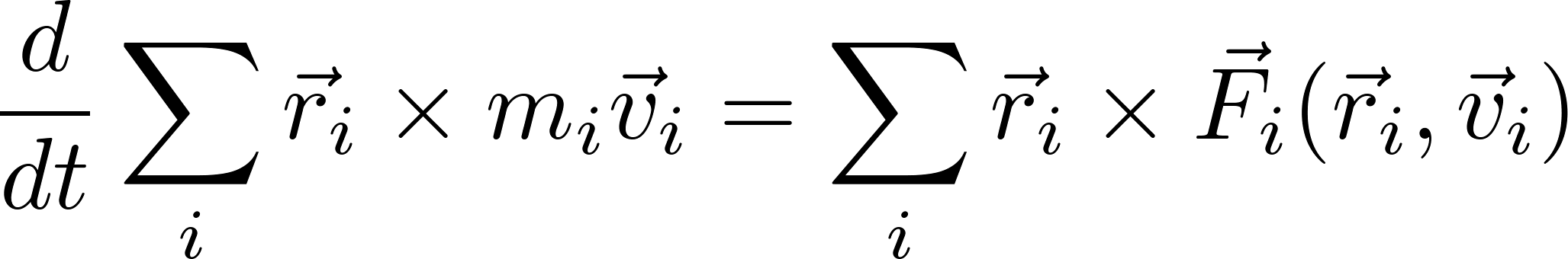 Suma na ľavej strane je celkový moment hybnosti sústavy, na ľavej strane je súčet momentov síl, teda celkový moment vonkajších síl
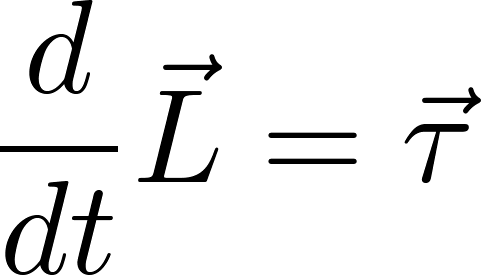 Upozornime, že túto rovnicu sme dostali za predpokladu, že vnútorné medzičasticové sily sú centrálne.

Zopakujme si:
Pre translačný pohyb telesa ako celku (pohyb ťažiska) sme dostali „Newtonovu rovnicu sily“


Ako uvidíme neskôr, rovnica	     

je analógom Newtonovej rovnice pre rotačný pohyb telesa ako celku.
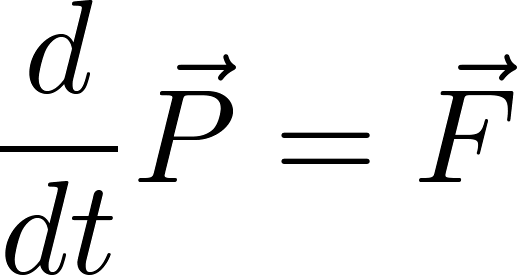 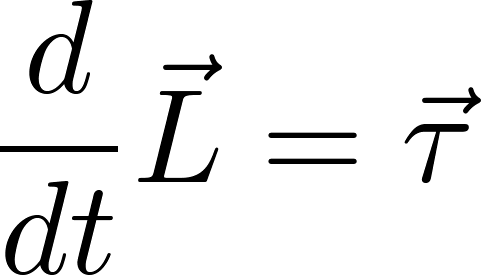 1
Prípad nulového momentu síl
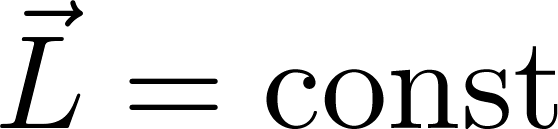 To je zákon zachovania momentu hybnosti.

Aby nám rovnice obsahujúce moment hybnosti boli na niečo užitočné, musíme sa naučiť vypočítať moment hybnosti aspoň v nejakých typických situáciách.

Najjednoduchší prípad je tuhé teleso upevnené tak, že môže ľubovoľne rotovať okolo fixnej osi.
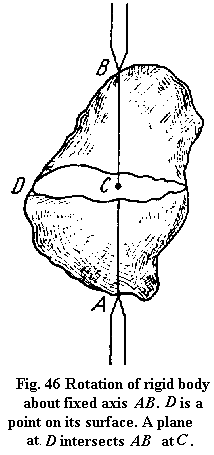 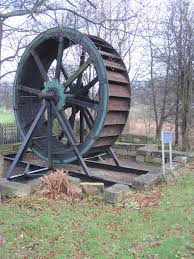 2
Tuhé teleso rotujúce okolo fixnej osi
polomerom                   a to je súčasne i rameno hybnosti. 
Veľkosť rýchlosti toho elementu bude 

Preto pre moment hybnosti toho objemového elementu vzhľadom na os (chápaný ako vektor) bude platiť („rameno krát hybnosť“)
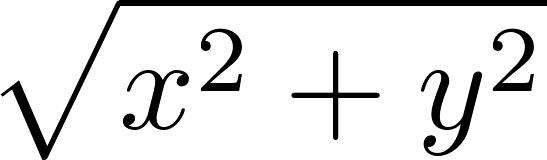 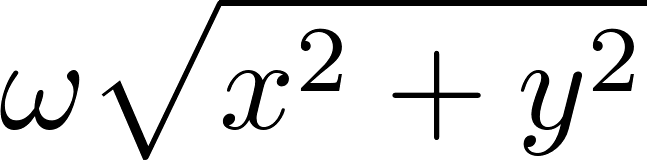 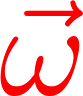 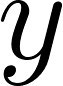 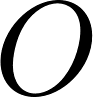 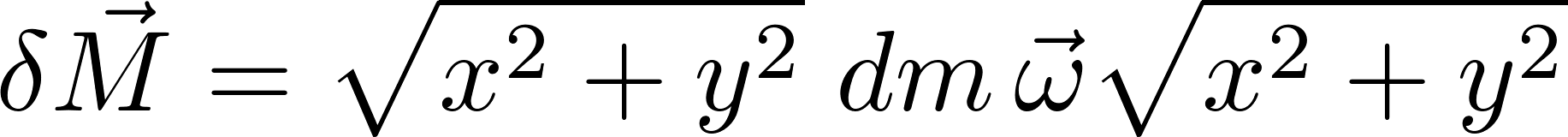 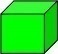 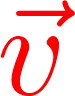 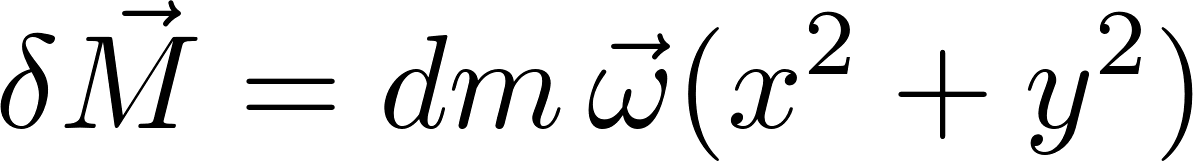 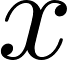 3
Celkový moment hybnosti telesa vzhľadom na os otáčania teda dostaneme ako súčet cez všetky objemové elementy telesa.
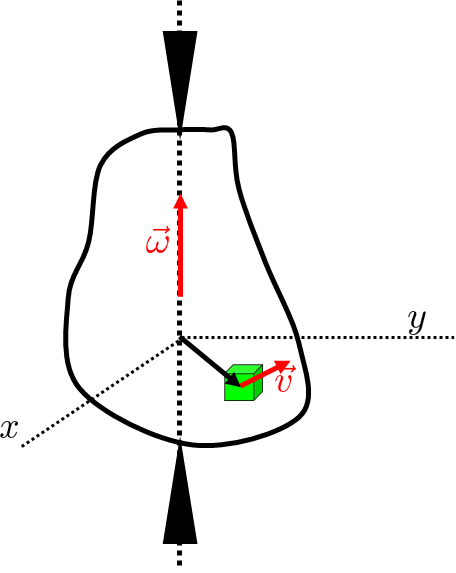 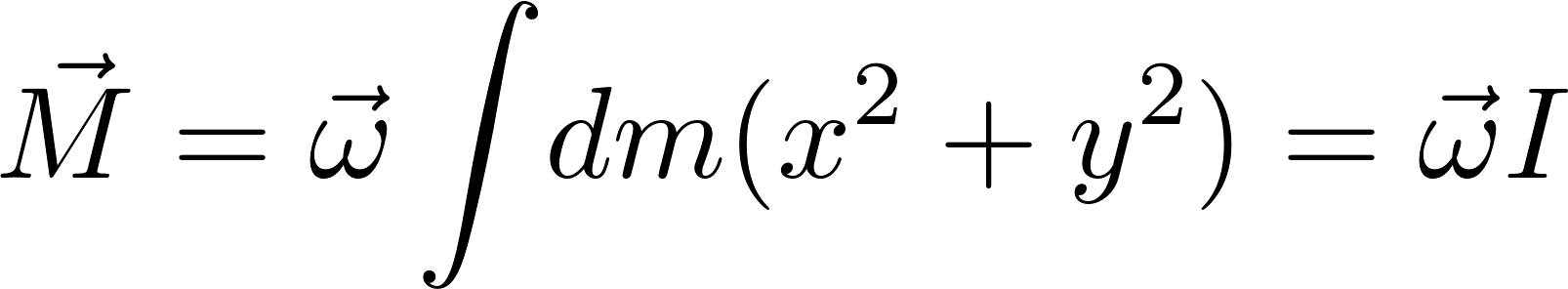 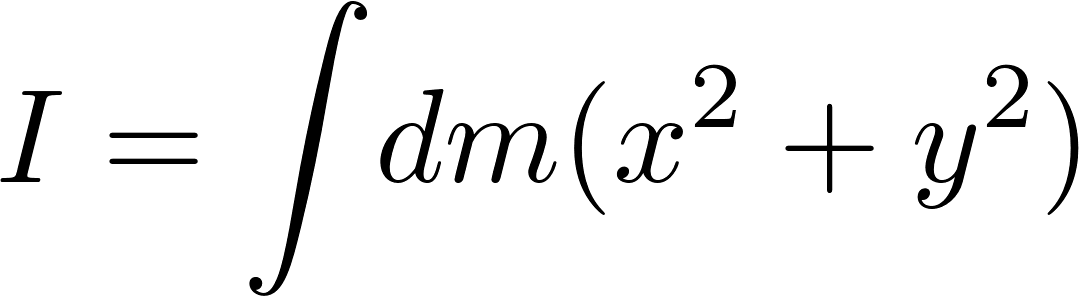 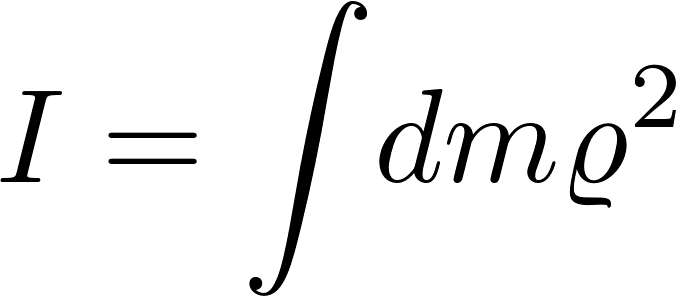 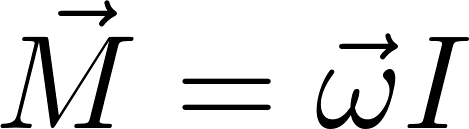 4
Moment zotrvačnosti valca rotujúceho okolo svojej osi
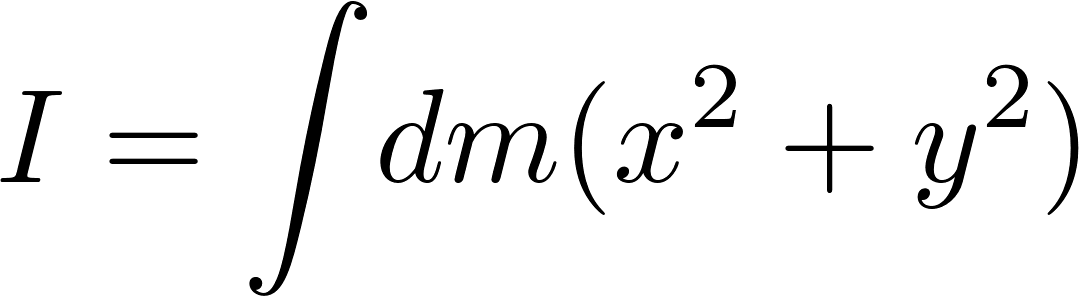 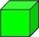 hmotnosť LEGO kocky
kvadrát vzdialenosti LEGO kocky od osi
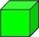 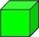 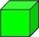 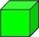 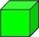 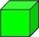 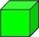 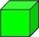 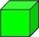 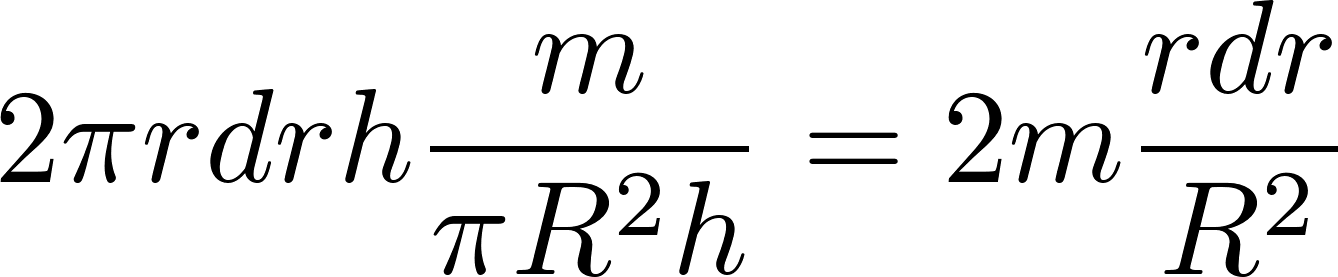 príspevok  „medzivalčia“  k momentu zotrvačnosti
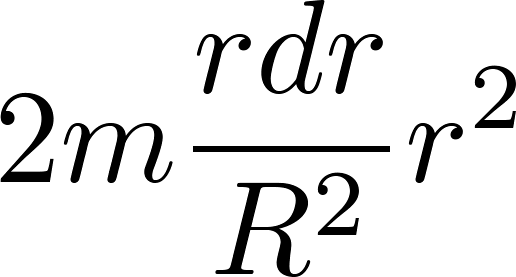 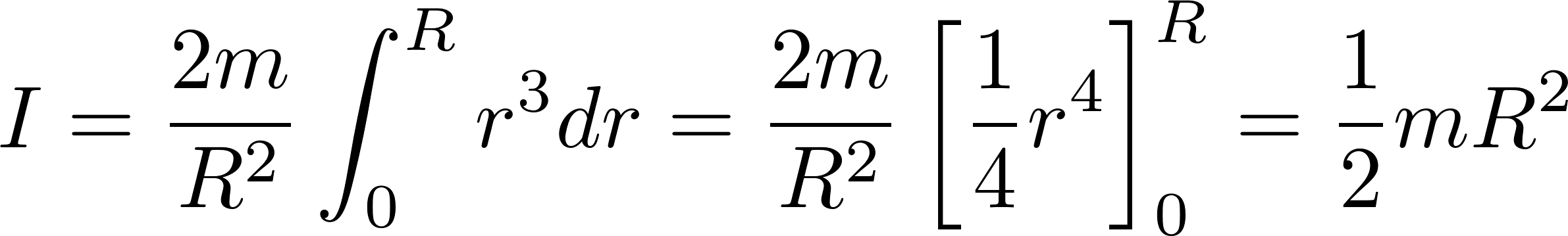 Tuhé teleso rotujúce okolo fixnej osi
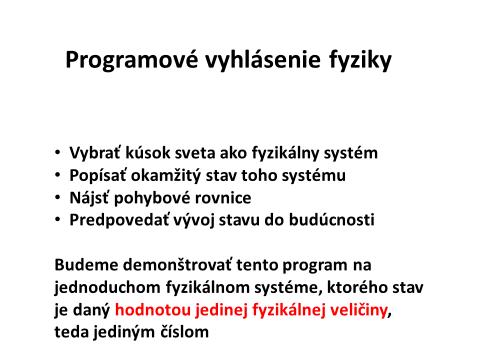 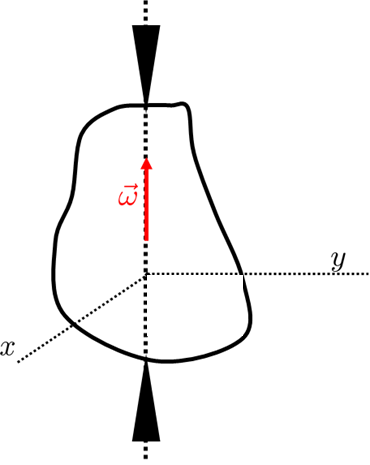 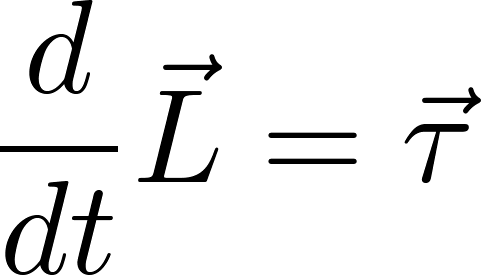 jej priemetom na os otáčania
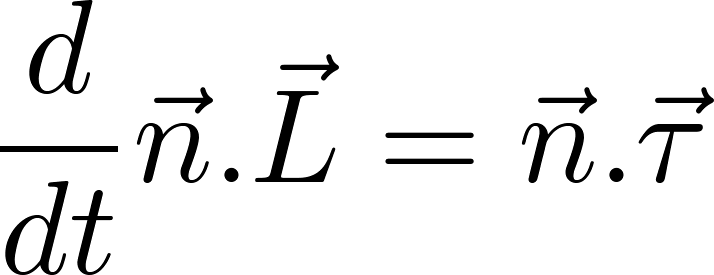 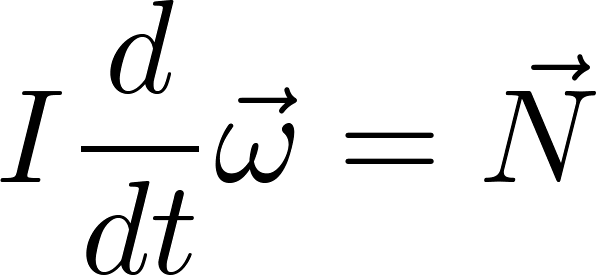 6
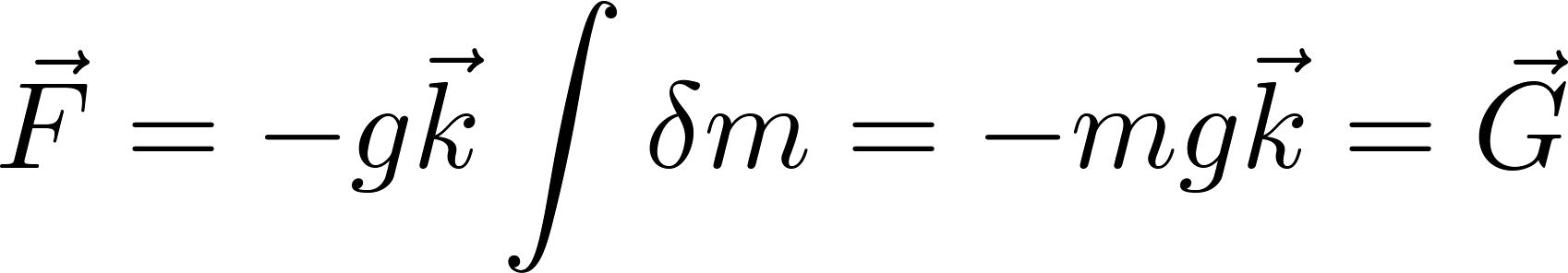 7
Ťažisko
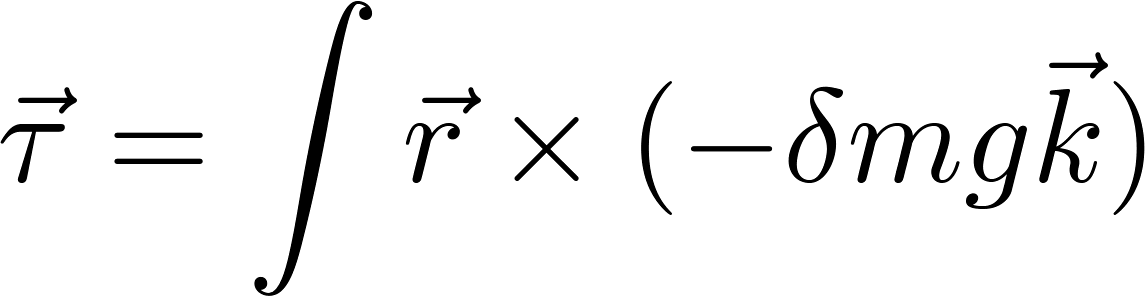 Druhý činiteľ vo vektorovom súčine je konštantný vektor, môžeme ho „vyňať pred zátvorku“, teda von z integrálneho súčtu a dostaneme
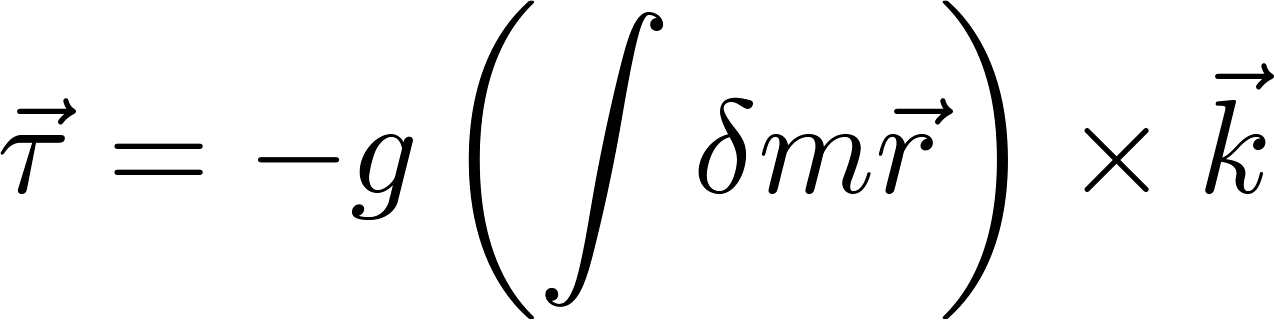 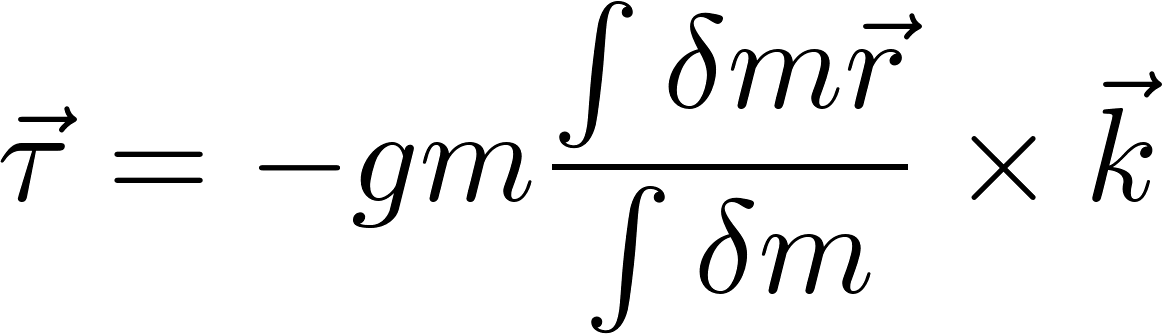 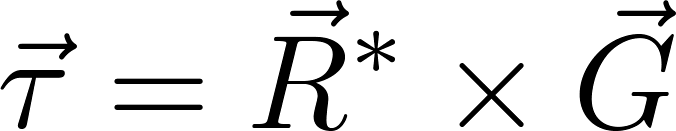 Vo vzorci vystupuje polohový vektor hmotného stredu telesa. Slovne vyjadrené: moment tiažových síl pôsobiacich na tuhé teleso ja taký istý, aký by bol moment tiažovej sily pôsobiacej na hmotný bod, ktorý „by sedel“ v hmotnom strede telesa a jeho hmotnosť by bola  rovná celkovej hmotnosti telesa. To je dôvod, prečo sa hmotný stred nazýva často „ťažisko“ a kreslia sa ľudové obrázky, že „tiaž telesa pôsobí v ťažisku“. Zdôraznime, že referenčný bod sme nevolili nijako špeciálne!
8
Upozornime, že ľudové obrázky o tiaži pôsobiacej v ťažisku sú dostatočne mätúce napríklad v situáciách ako je tiaž železnej obruče, ktorá má ťažisko v svojom geometrickom strede (kde nie je ani kúsok železa):
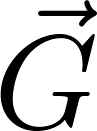 Obrázok sám o sebe nie je zlý, ak ho chápeme tak, že vyjadruje vzorec 


mätúca je len naivná ľudová interpretácia toho obrázka.
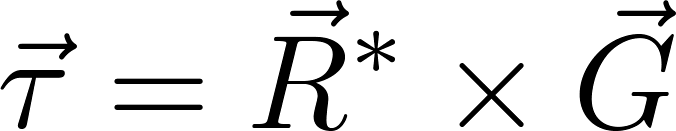 9
Neinerciálne sústavy
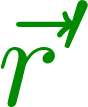 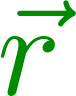 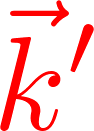 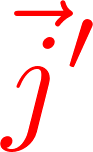 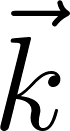 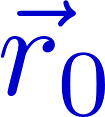 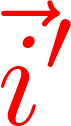 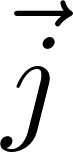 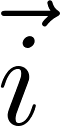 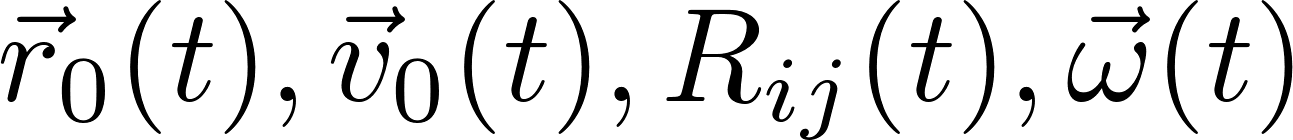 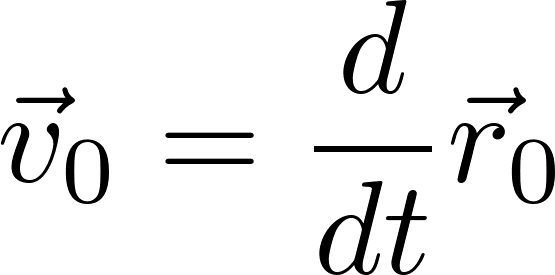 10
Neinerciálne sústavy
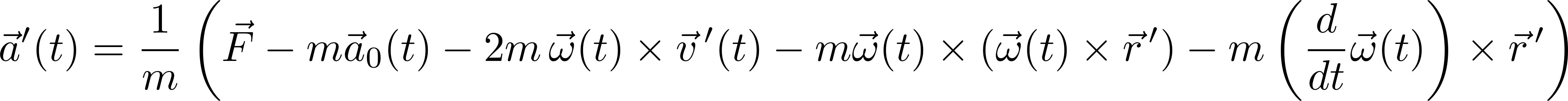 zotrvačná sila postupného zrýchlenia:
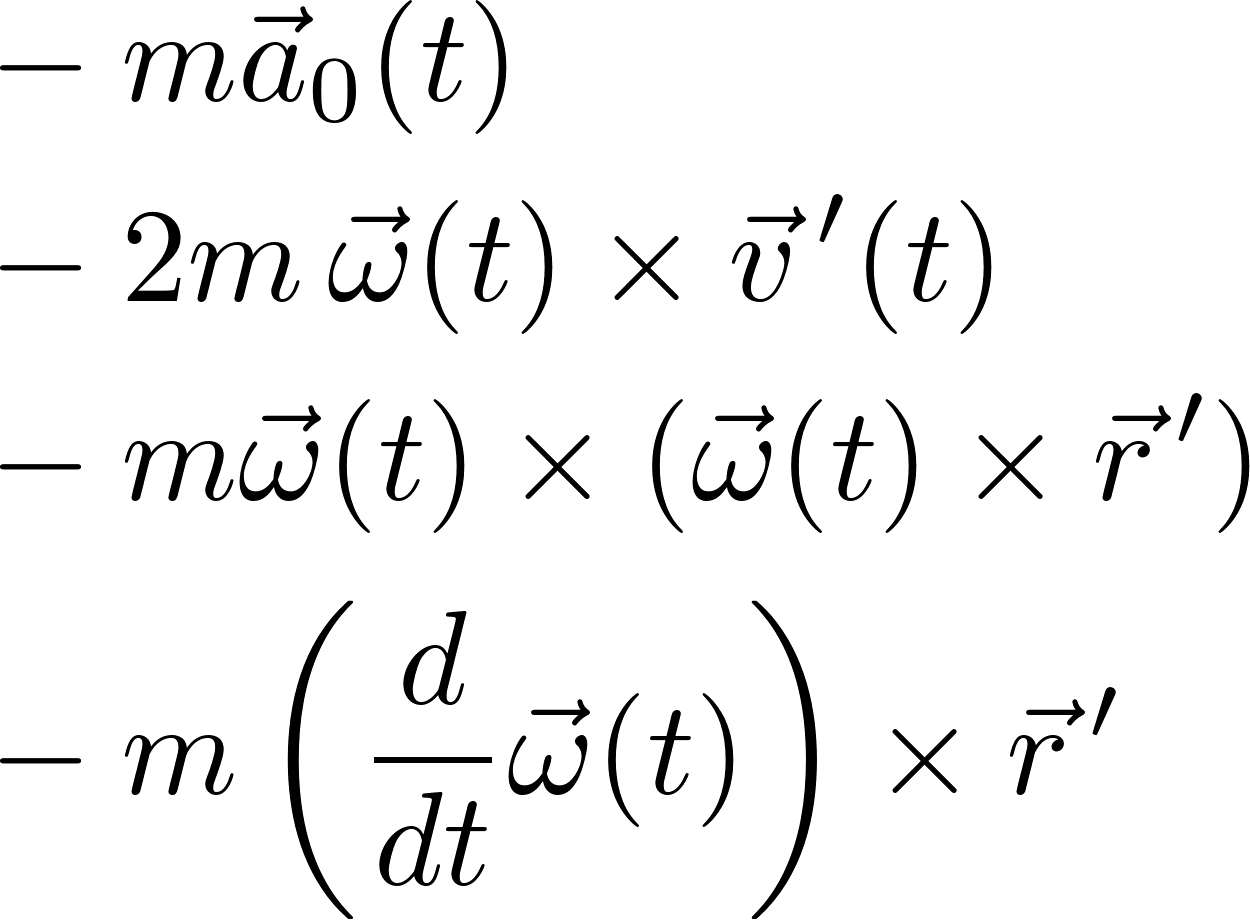 Coriolisova sila:
odstredivá sila:
zotrvačná sila rotačného zrýchlenia:
a napíšem akoby  Newtonovu rovnicu s pridaním zotrvačných síl
11
Trenie (šmykové)
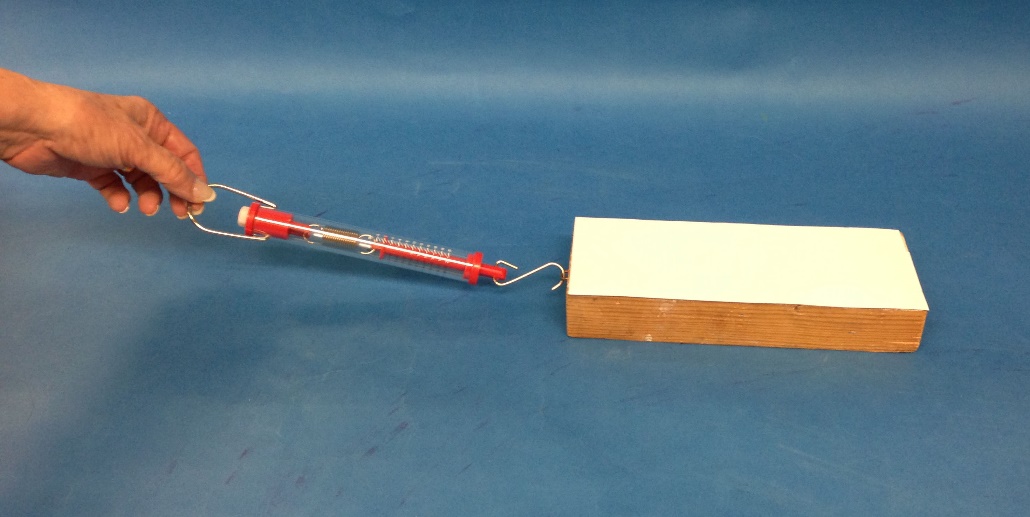 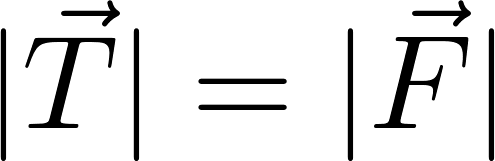 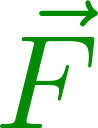 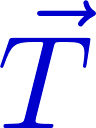 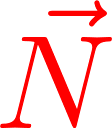 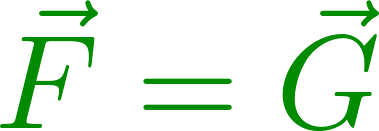 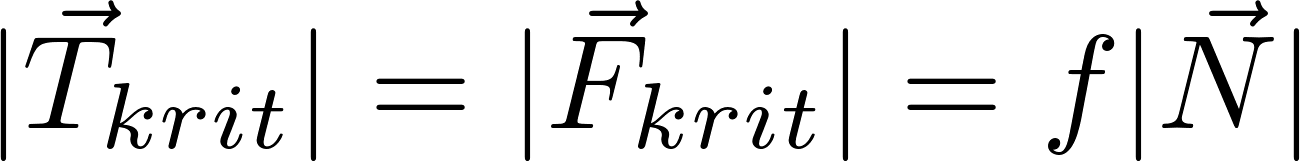 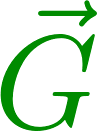 12
Trenie (šmykové)
Ak teleso stojí, celková sila naň pôsobiaca je nulová Trenie „akurát“ vyrovná ťažnú silu


Statické trenie je menšie ako jeho maximálna kritická hodnota



Ak už sa teleso hýbe (šmýka po podložke), trecia sila je v podstate rovná kritickému treniu
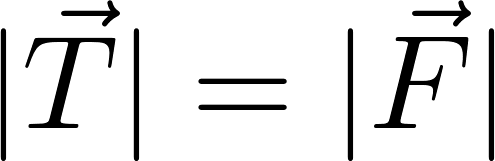 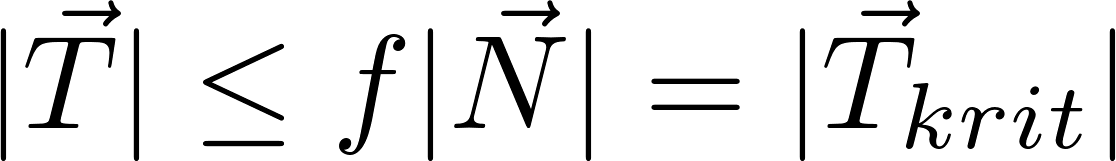 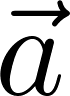 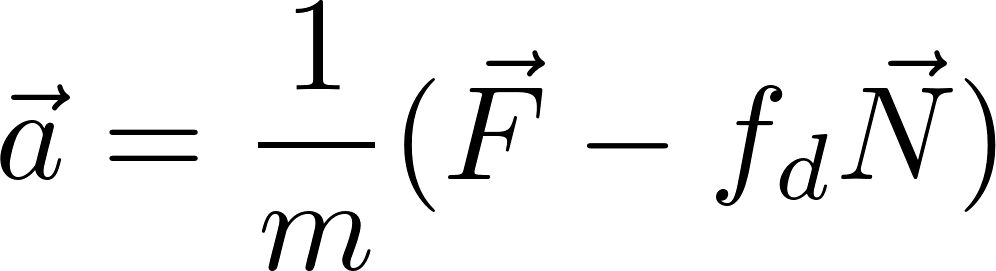 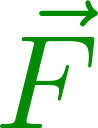 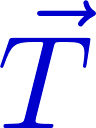 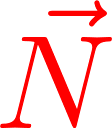 13
Trenie (šmykové)
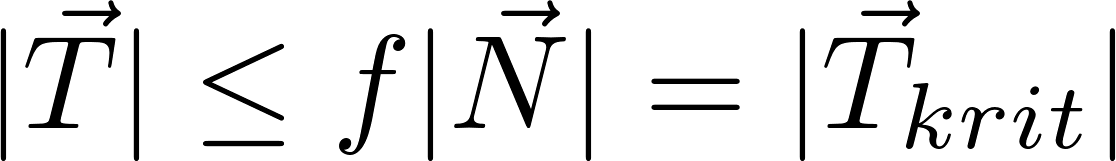 Ak teleso prešmykuje voči podložke, trecia sily je „dopredu určená čo do veľkosti aj smeru. Smer trecej sily je proti smery preklzovania
Ak teleso neprešmykuje, potom ani smer ani veľkosť trecej sily nevieme určiť dopredu, vyjde nám to až pri riešení Newtonových pohybových rovníc
Preklzujúci valec
14
Kto poháňa chodca? Trenie.
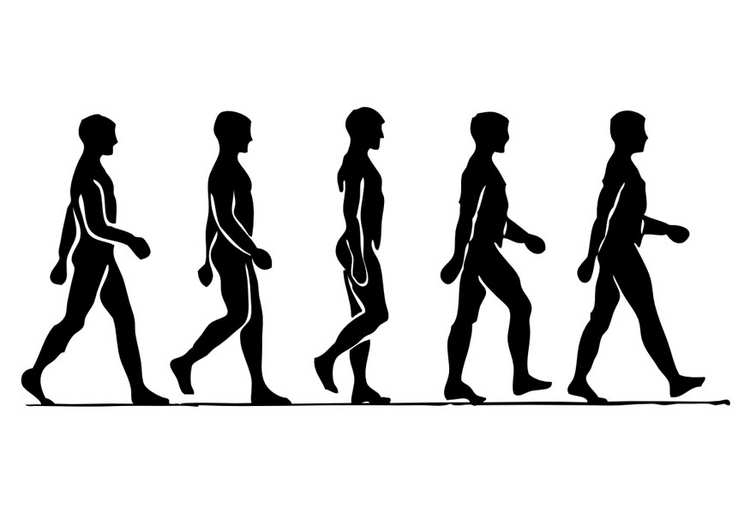 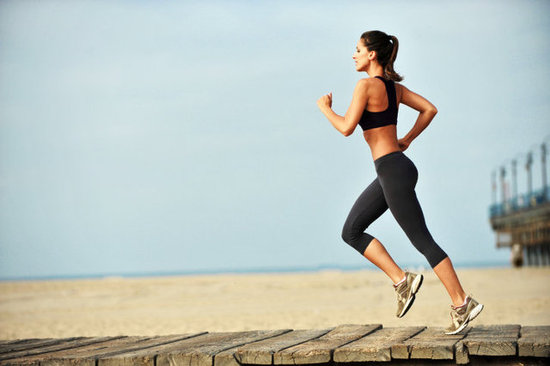 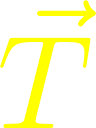 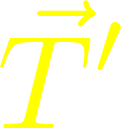 Chodec tlačí na topánku smerom dozadu, ako keby chcel, aby sa topánka šmýkala dozadu. Trenie tomu bráni silou, ktorá smeruje dopredu. Na chodca nepôsobí vo vodorovnom smere žiadna vonkajšia sila okrem trenia. Trenie teda poháňa chodca dopredu. Nie je teda pravdou, že trenie vždy pôsobí proti pohybu.
15
Statika tuhého telesa
Pripomeňme si rovnice dynamiky tuhého telesa
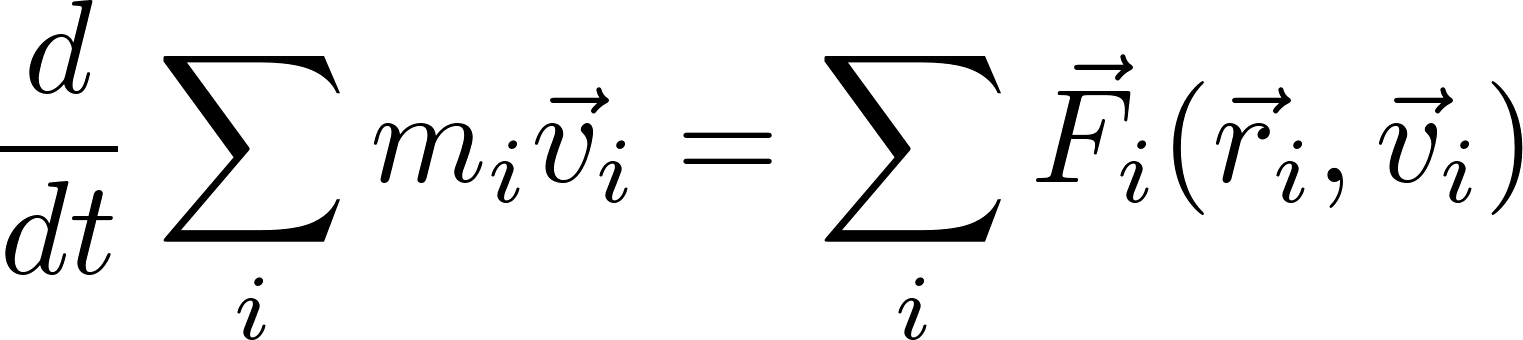 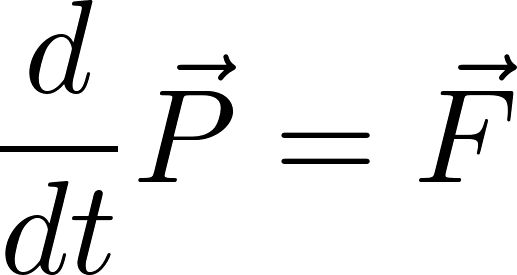 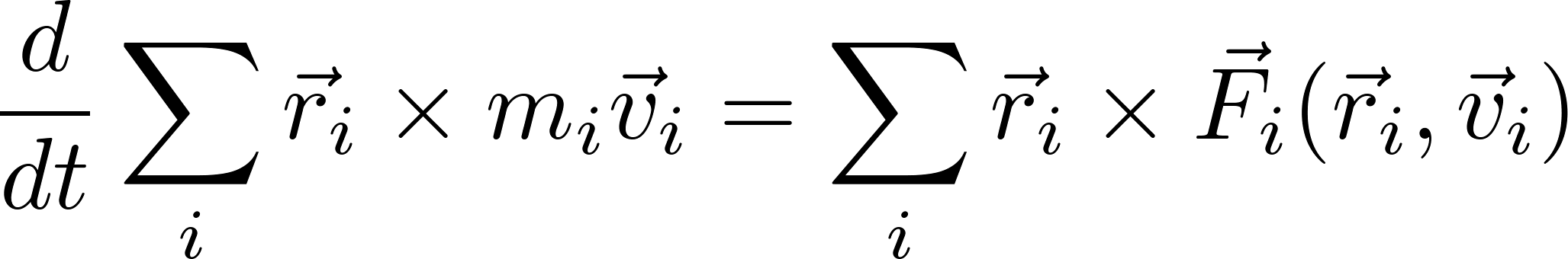 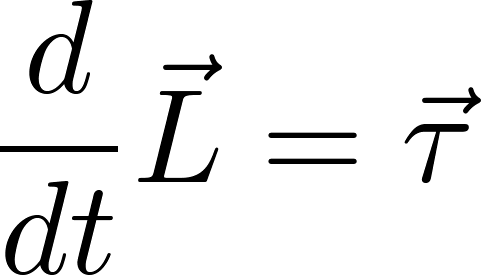 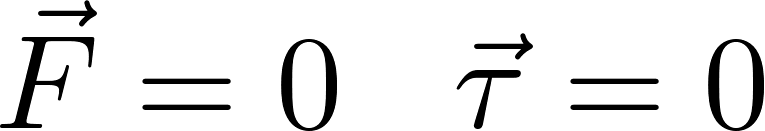 Často stačí len požadovať len nulovosť (priemetu) momentu hybnosti na nejakú os otáčania.
16
Príklad: Kritický uhol opretého rebríka
Pre kritický uhol, keď rebrík práve začne šmýkaním padať sú obe trecie sily práve kritické
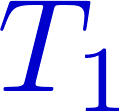 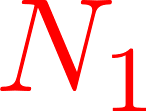 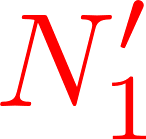 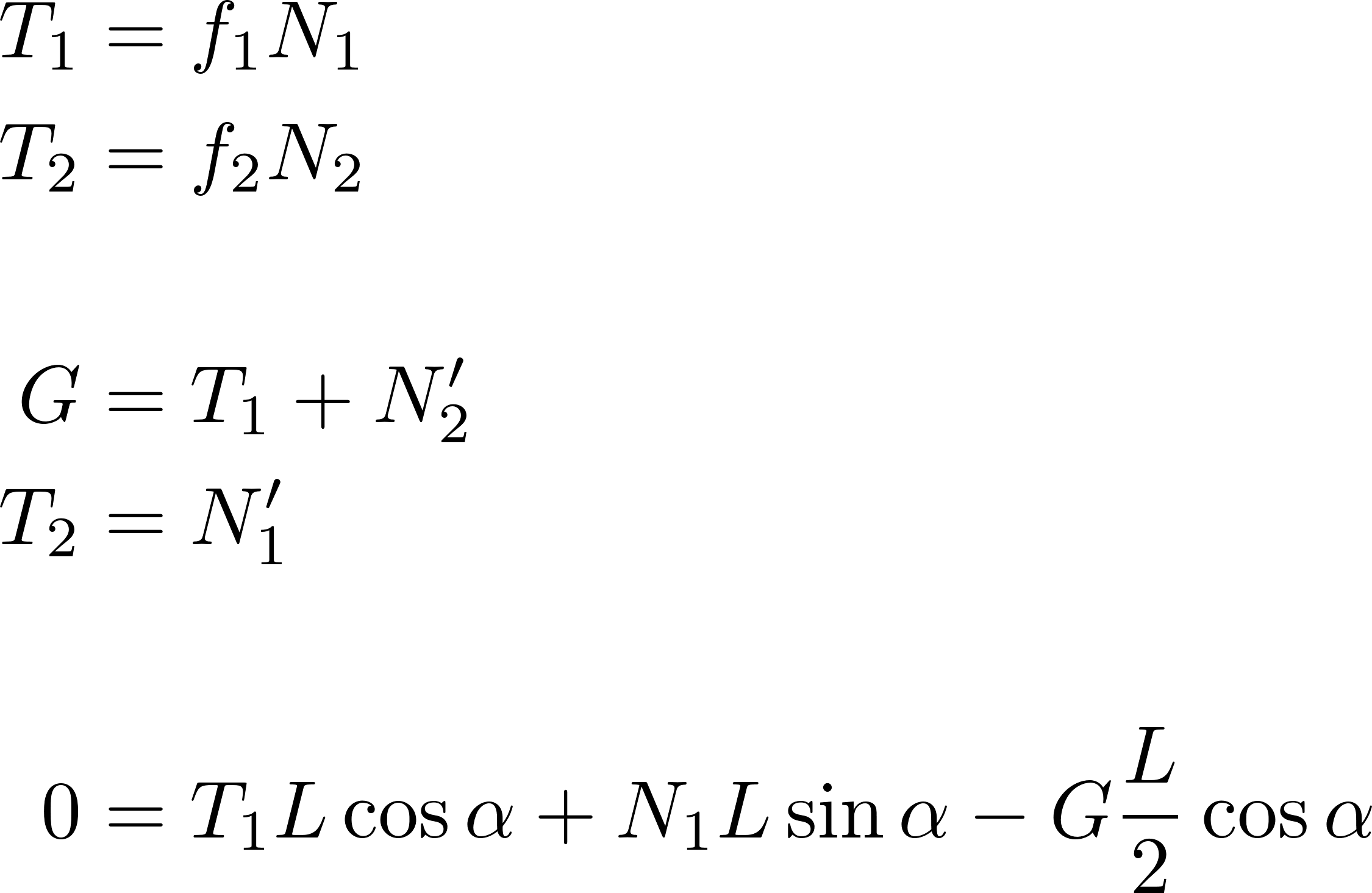 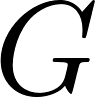 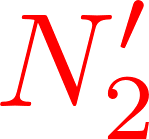 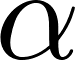 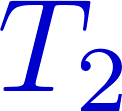 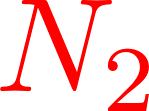 moment síl vzhľadom na os v spodnom bode rebríka
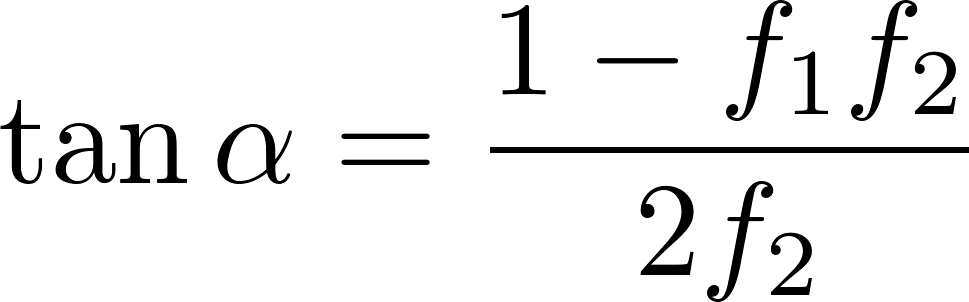 17
Gravitačný zákon
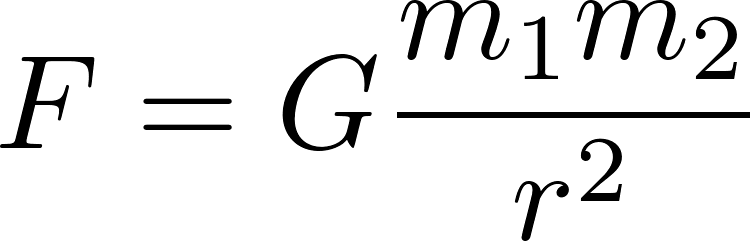 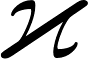 Vektorový zápis toho istého znie takto: teleso 1 pôsobí na teleso 2 silou
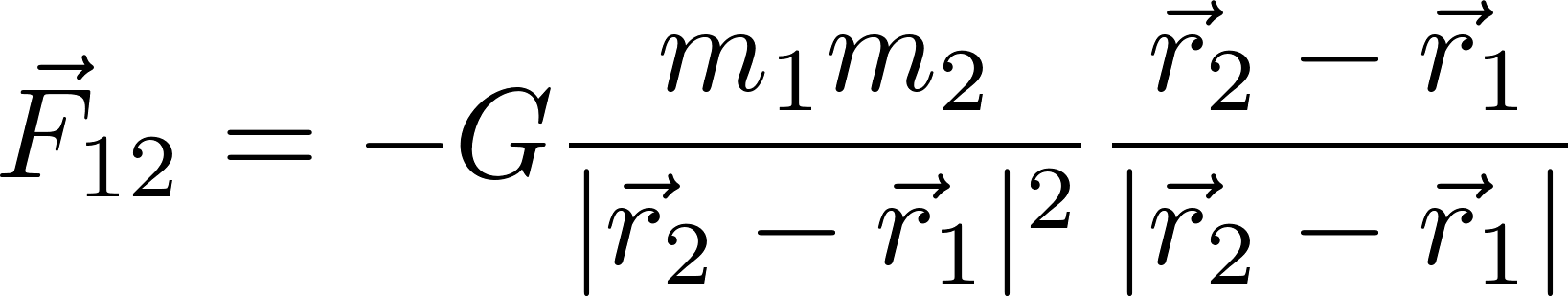 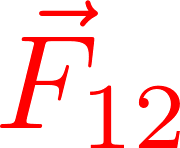 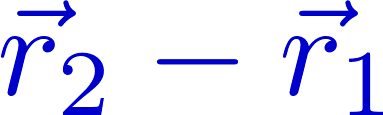 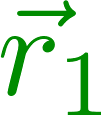 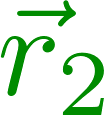 18
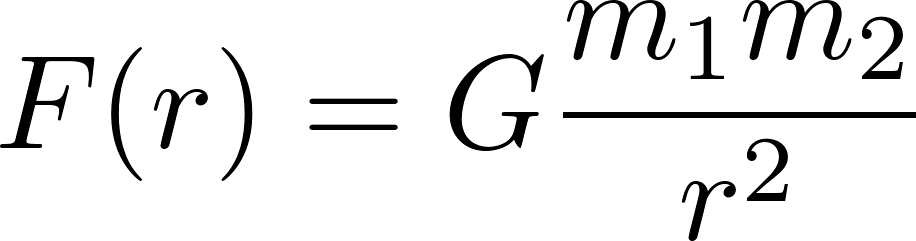 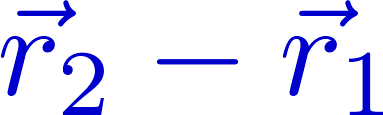 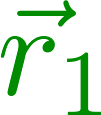 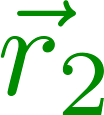 Vo vektorovom tvare (sila je vektor, takže okrem veľkosti má aj smer) silu, ktorou teleso „1“ pôsobí na teleso „2“ vyjadríme takto
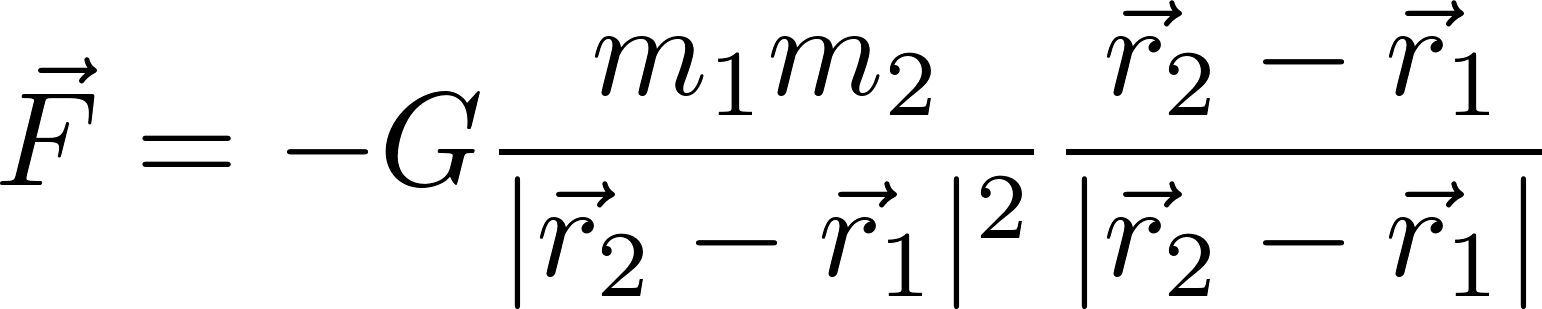 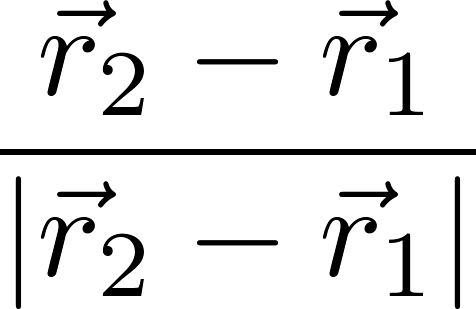 19
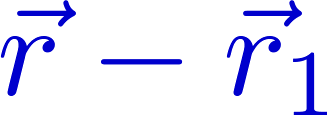 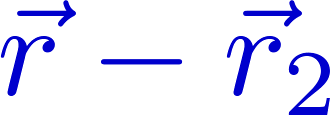 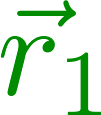 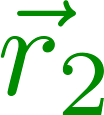 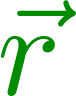 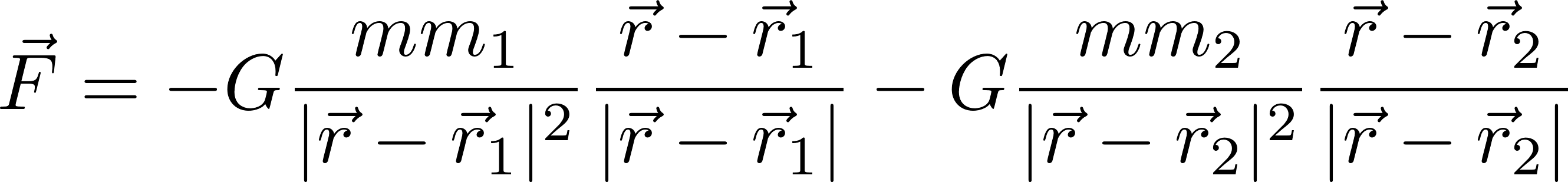 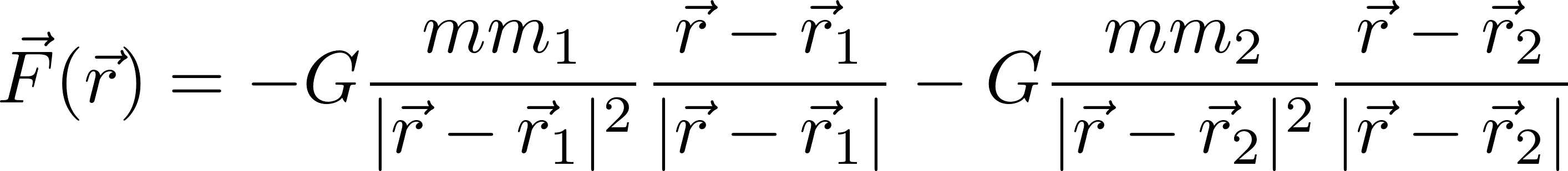 20
Gravitačné pole
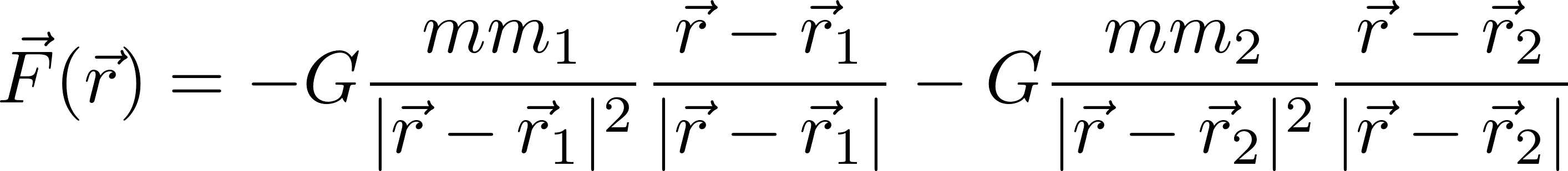 21
Gravitačné pole
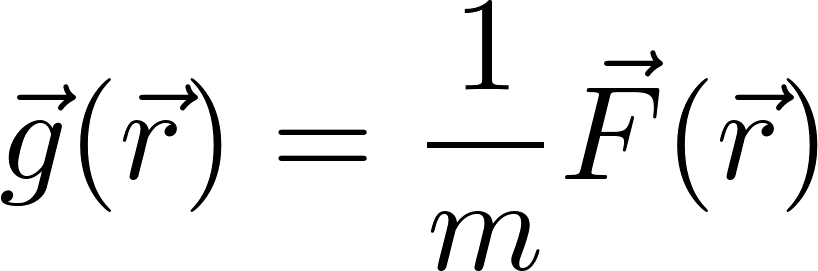 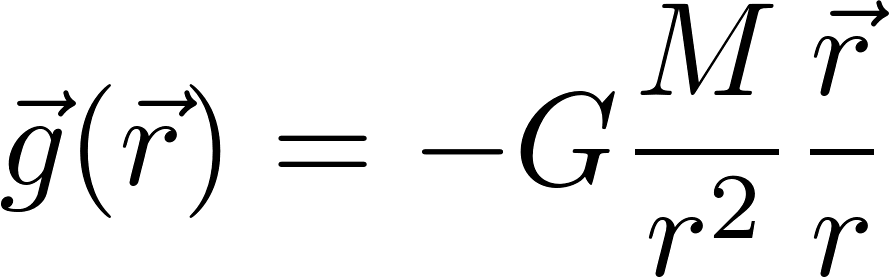 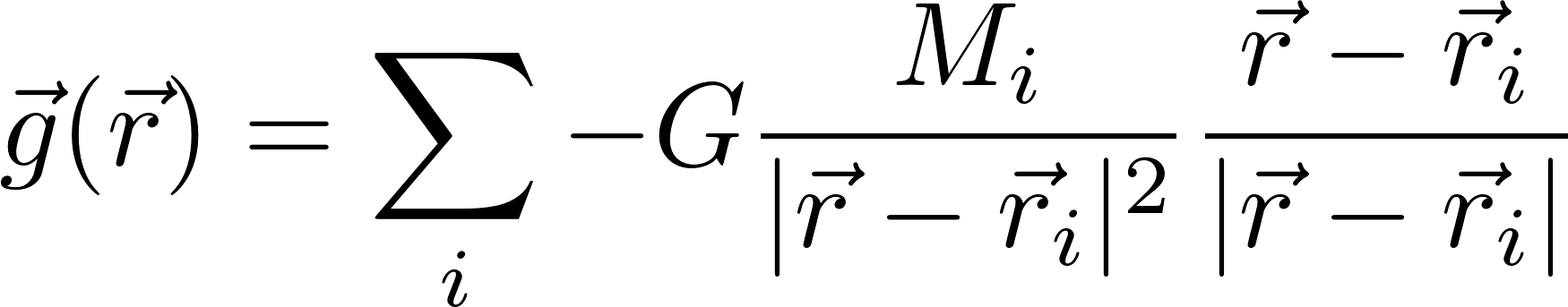 22
Gravitačné pole
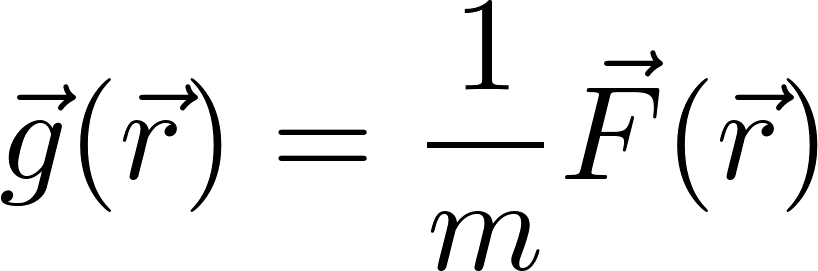 Bodov v priestore je nespočítateľne veľa, preto „navštíviť testovacím telesom“ každý bod je nemožné. Prakticky mapujeme pole tak, že zmeriame pole v nejakej diskrétnej sieti meracích bodov a v ostatných bodoch v prípade potreby dopočítame hodnotu poľa vhodnou matematickou interpoláciou nameraných bodov. Existujú komerčne dostupné meracie prístroje na meranie gravitačného poľa, gravimetre.
23
Práca v gravitačnom poli
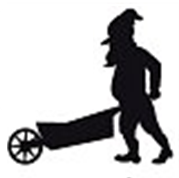 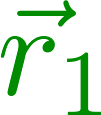 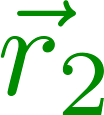 24
Práca nekonštantnej sily po krivej trajektórii
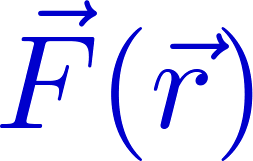 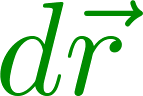 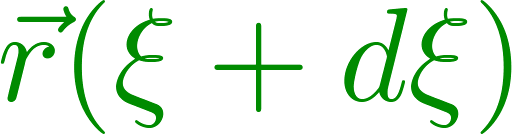 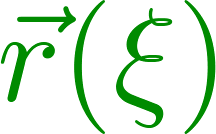 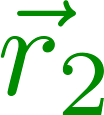 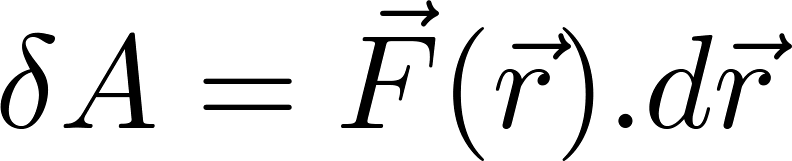 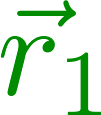 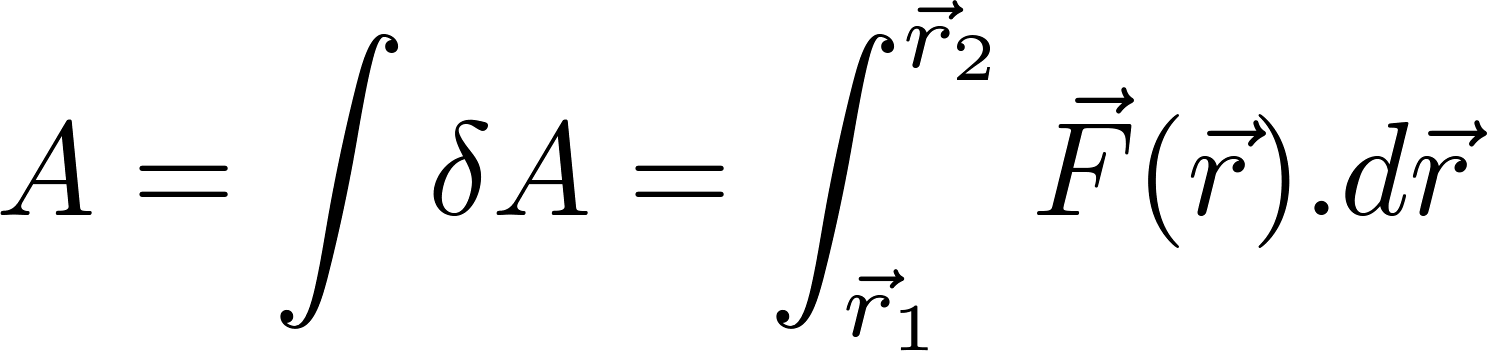 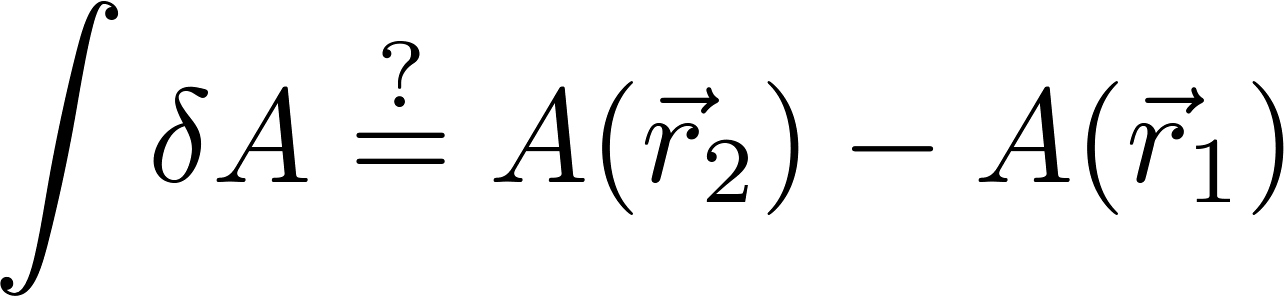 25
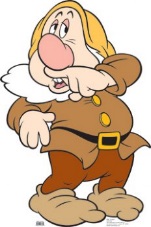 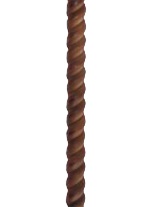 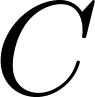 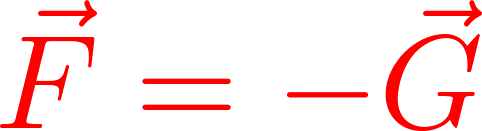 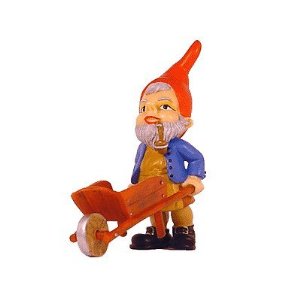 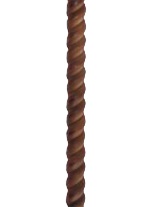 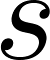 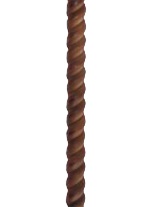 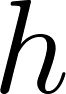 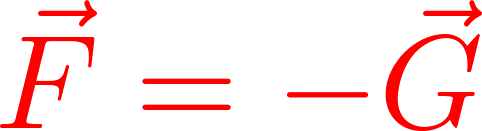 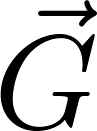 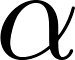 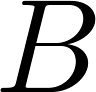 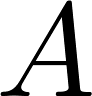 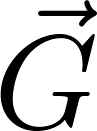 Môžme sa pýtať prečo sa nám zachcelo definovať fyzikálnu prácu tak, aby práca v gravitačnom poli po dráhe AC vyšla rovnako ako práca po dráhe BC. Akej fyzike to zodpovedá? Tá otázka znamená: „Akej našej skúsenosti to zodpovedá?“ Nuž takej, že sa nedá spraviť perpetuum mobile. Neexistencia perpetua mobile sa nedá „dokázať z ničoho“, nie je to logická nutnosť. Len celá doterajšia skúsenosť ľudstva hovorí, že sa to (asi?) nedá spraviť. Príkladu s prácou na naklonenej rovine zodpovedá nasledujúci (nefungujúci!) návrh na konštrukciu perpetua mobile
26
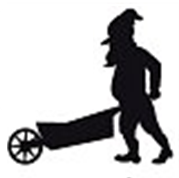 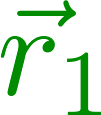 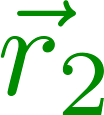 27
Potenciálna energia
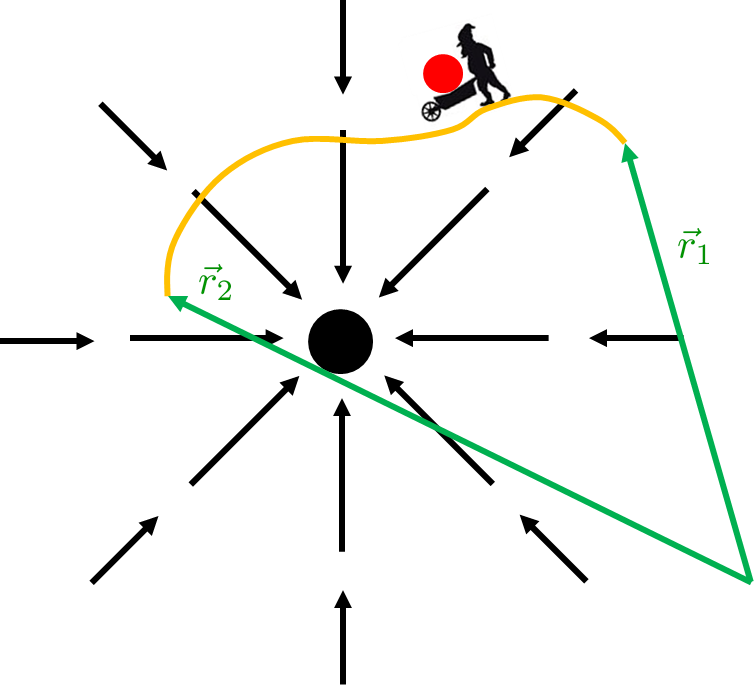 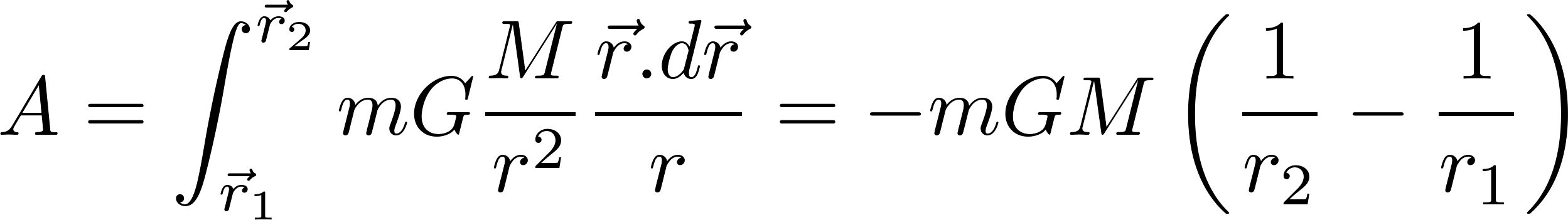 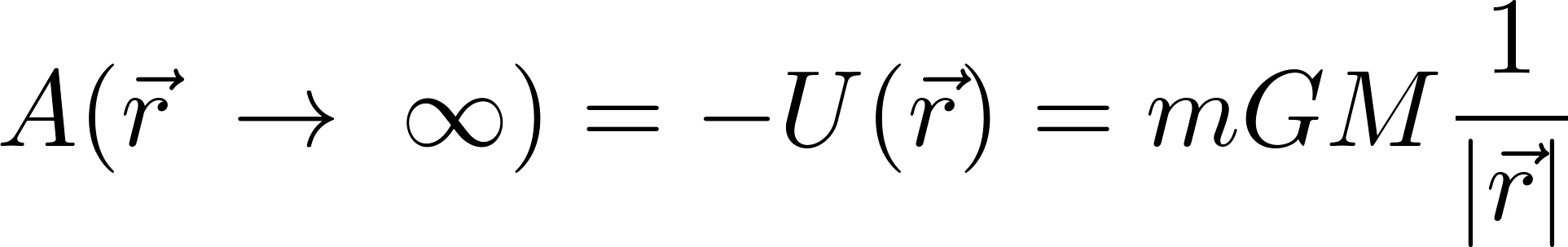 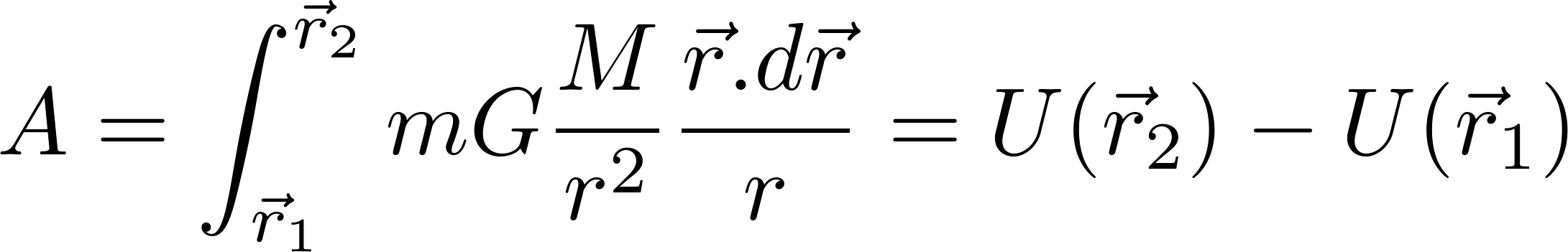 Toto je práca, ktorú musí vykonať trpaslík ako konateľ práce.
28
Potenciálna energia
Pozrime sa teraz na prácu, ktorú naopak koná pri tom istom premiestňovaní gravitačné pole ako konateľ nad trpaslíkom ako trpiteľom, dostaneme
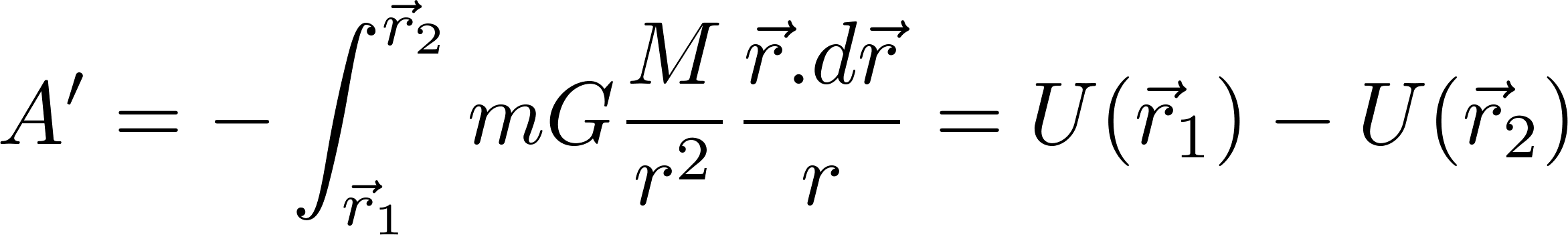 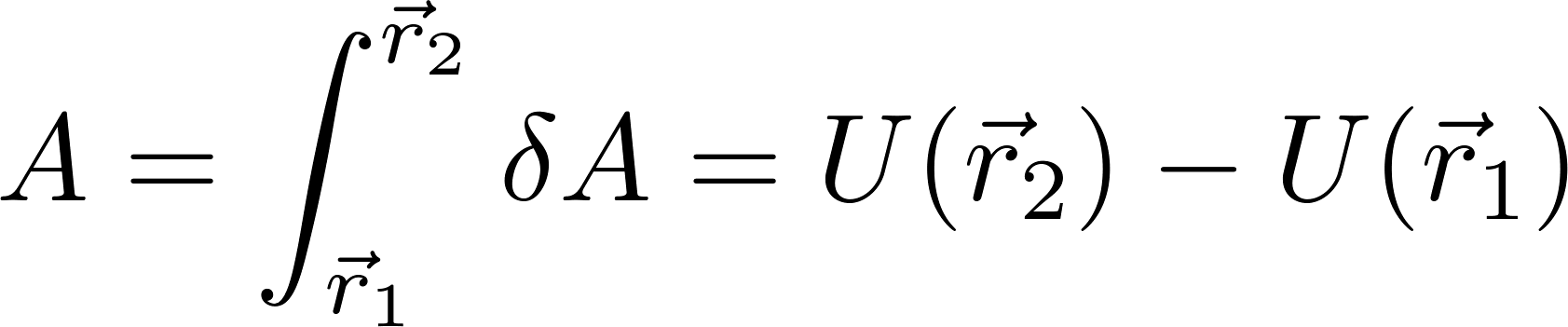 29
Potenciálna energia
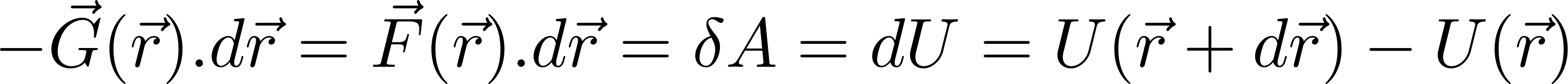 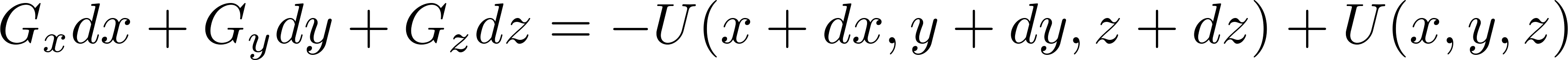 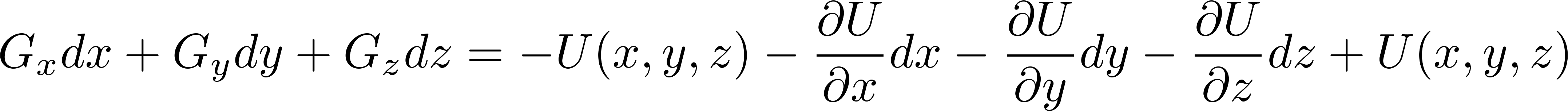 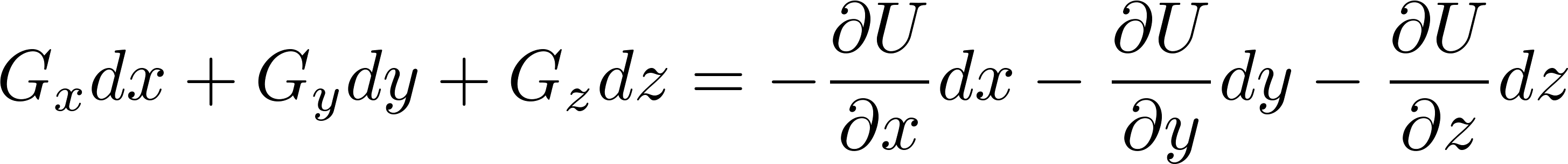 30
Potenciálna energia
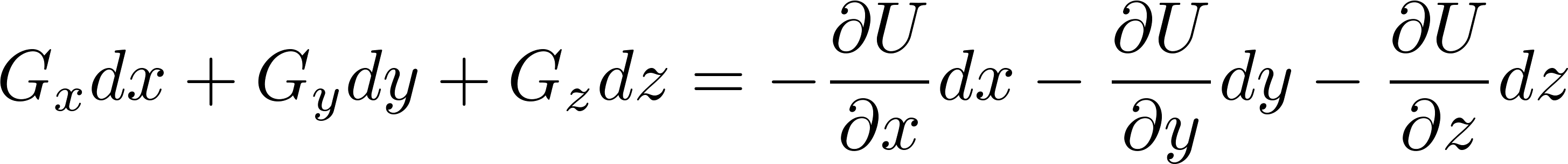 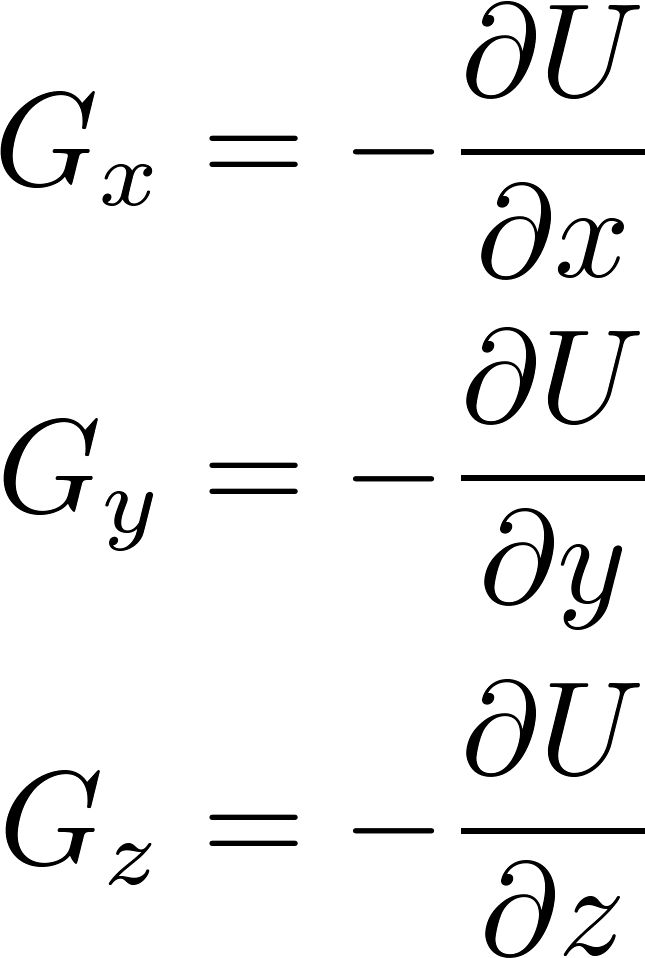 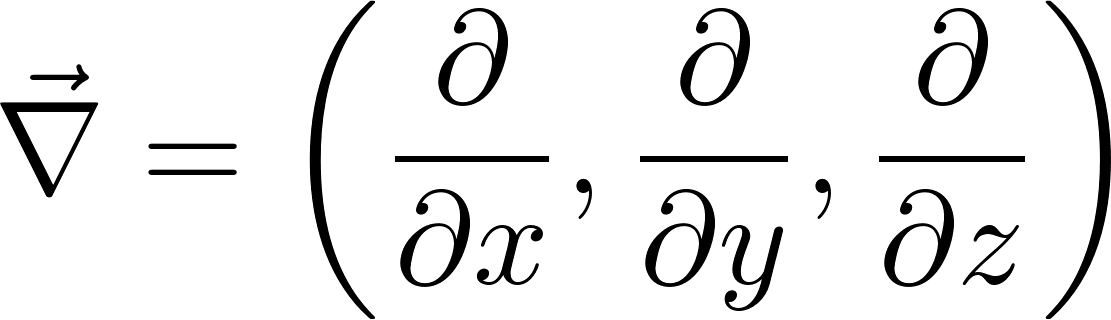 31